5M SOLAR CONNECTION FACILITY: APPLICATION GUIDELINES – UPSTREAM APPLICANTS
How do I apply?
What documents do I need to apply?
Access REA website and download loan application letter
Complete loan application letter and send to your Primary Financial Institution along side supporting documents  
Documents Submission (In parallel) 
Submit business completed business plan and additional company documentation to PFI
Upload completed business plan, loan application letter alongside all supporting documents in REA data room
Receive REA validation letter following review of submitted documents 
Send REA validation letter to PFI.
Demonstrate verifiable evidences of:
Additional Documents Checklist
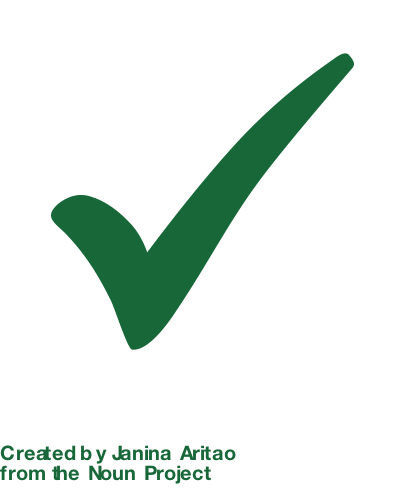 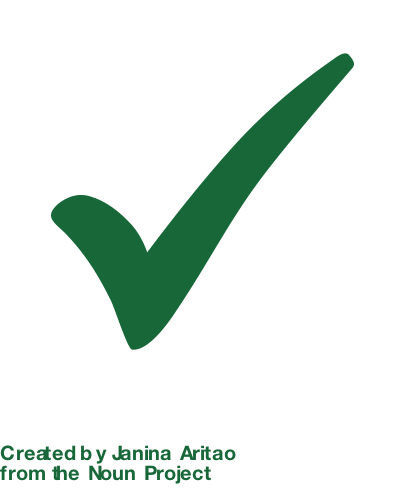 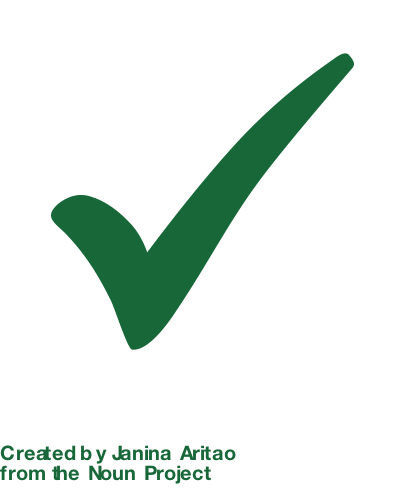 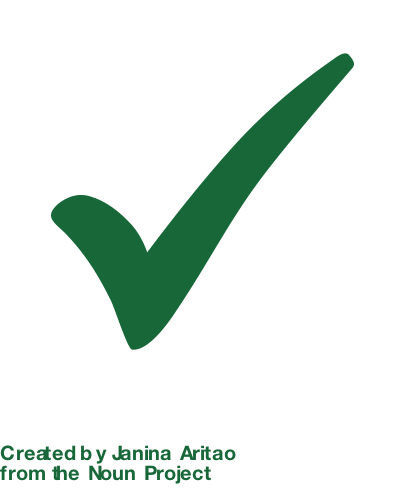 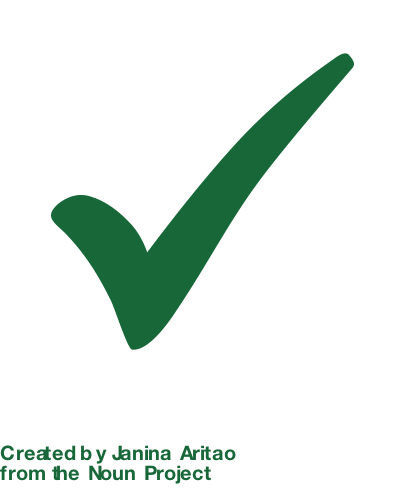 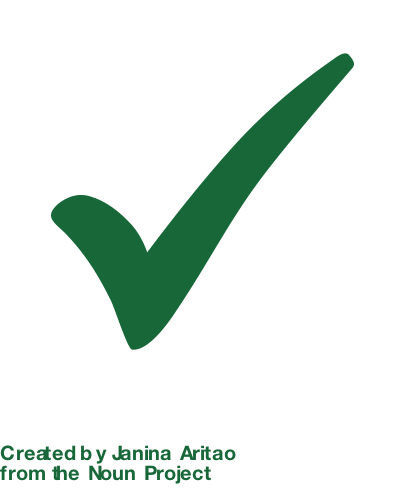 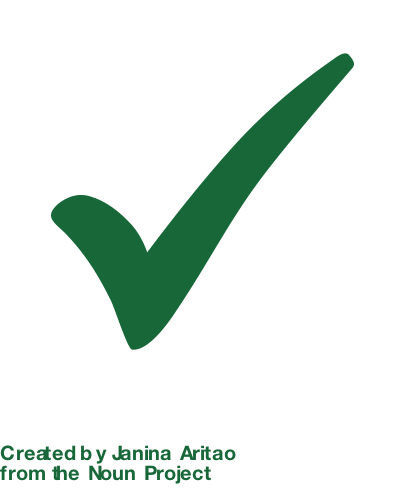 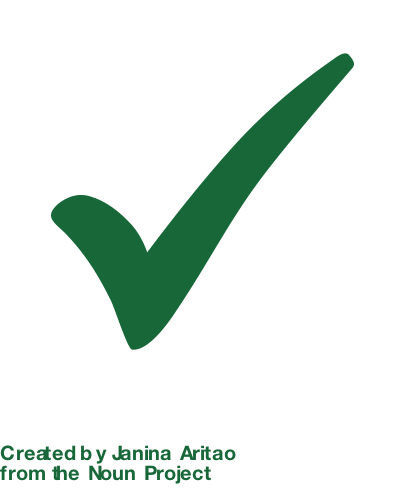 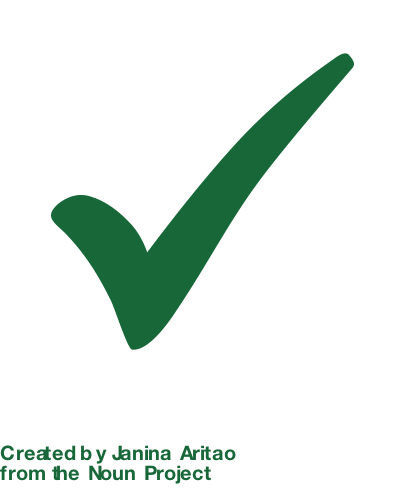 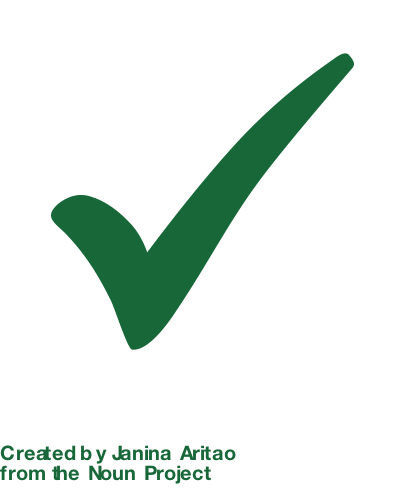 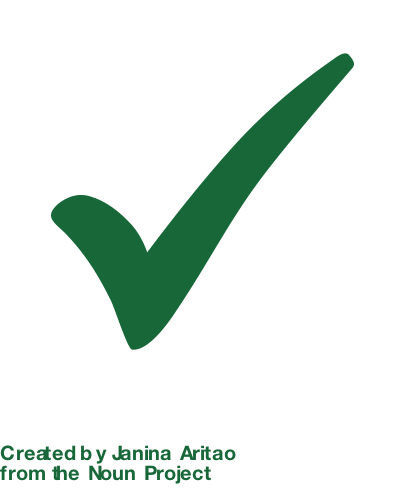 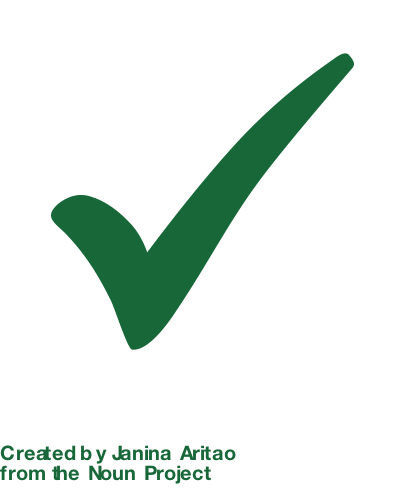 Written request from the project promoter 

Certificate of Incorporation

Copy of MEMART 

Copy of Form CAC 2A (Return of allotment of shares);
Business plan including:
Completed Environmental and Social Management System (ESMS) template 
Organizational chart
Health and safety guidelines
3-year financial projections 
Detailed vocational and technical training plan
Bill of Materials

Off-taker agreements with prequalified NEP companies;

Three (3) years audited financial statements for existing companies or a 6- months Management Account for new companies;
Technical capacity: Eligible manufacturers must demonstrate a track record of experience in manufacturing of key off-grid components up to the quality standards instituted by the Rural Electrification Agency (REA) and/or Standards Organizations of Nigeria (SON)
Financial capacity: Eligible manufacturers must demonstrate financial capacity to repay the loan through a sufficient debt service current ratio (DSCR).
Off-take agreement: Eligible manufacturers must provide evidence of an irrevocable off-take agreement with one or more Nigeria Electrification Project (NEP) prequalified companies
Local content: Eligible component manufacturers are Nigerian-owned entities or consortiums involving a minimum of 70% local ownership
Additional Security Requirement
Job creation focus: In line with the program’s job creation objectives, eligible manufacturers must demonstrate commitment to employing local talent with a detailed vocational and technical training plan
Payment security measures will be subject to the PFIs requirements and approval by CBN.
Vertically integrated participants: Downstream participants (SHS distributors and mini gird developers) planning to manufacture or assemble their own products will need to comply with the criteria above, including terms of technical capacity by demonstrating ability to comply with the REA and SON quality standards
How long will the process take?
The due diligence process will be completed by the commercial bank chosen and this is subject to appraising the application and the outcome of the due diligence conducted.
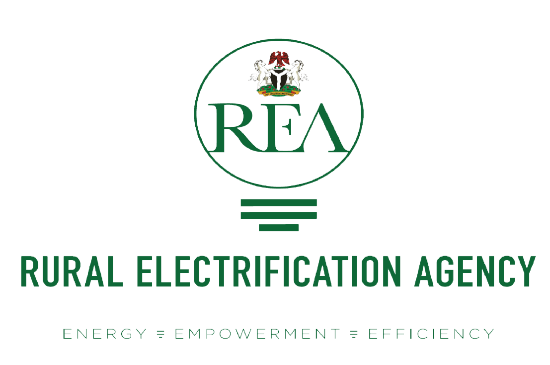 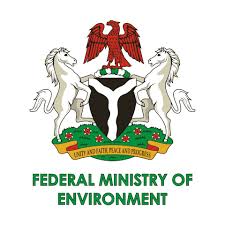 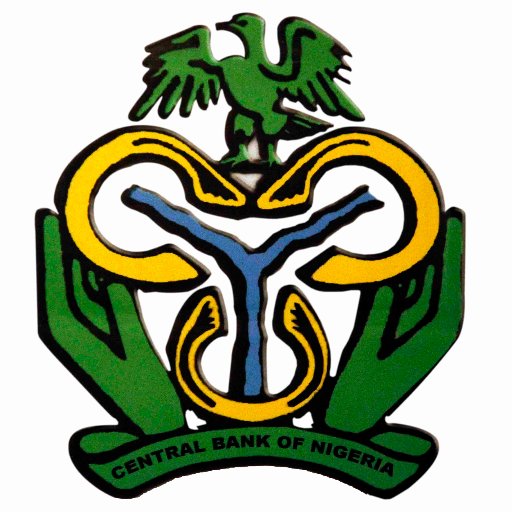